学习主题七 辨析并修改病句
学习主题七 辨析并修改病句
知识清单：语法知识(常见短语 、单句和复句 )
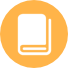 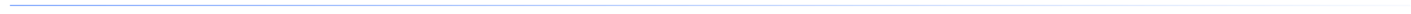 学习任务1:辨析病句
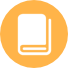 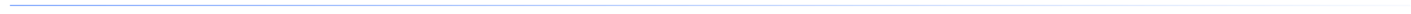 知识清单：语法知识(常见短语 、单句和复句 )
现代汉语语法体系由五级组成:语素、词、短语、句子、句群。与“辨析并修改病句”考点密切相关的是词、短语、句子方面的知识。
一、五种常见短语的结构分析
      短语是由词和词组合而成的语言单位,加上句号、问号、感叹号等标点符号可以独立成句。按照结构特点,短语可分为并列短语、偏正短语、动宾短语、后补短语、主谓短语等。
(续表)
二、句子(单句和复句)
         从句子结构来看,句子可分为单句和复句两大类型。单句可以分为一般单句和复杂单句两种。一般单句的各个成分都由词来充当,复杂单句由复杂短语充当句子的某一个或某几个成分。有的主谓句中,谓语动词复杂多样,在结构和表达上有些特殊,我们将这一类主谓句称为特殊单句。特殊单句包括“把”字句、“被”字句、连动句、兼语句、“是”字句、存现句等。
1.单句
(1)一般单句成分表
(续表)
(续表)
(2)复杂单句构成
(3)六种特殊单句
(续表)
2.复句
(续表)
(续表)
学习任务1:辨析病句
类型1:语序不当      
        从语法角度看,语序不当对单句来说主要是词序不当,对复句来说主要是句序不当;从语意角度看,语序不当可能会导致出现不合事理、表意不明、主客颠倒等语病。
(续表)
(续表)
(续表)
(续表)
(续表)
(续表)
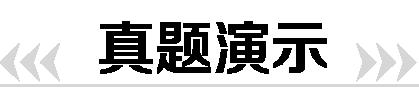 请指出并修改下列病句中的错误之处。

1.(2021年浙江卷)一些平台正通过减少不必要的中间环节,提升整个农产品供应链的效率,用户不但能享受到更低价格和更新鲜的农产品,还能促进农民增收以及通过再投资改善生产。

      关联词语序不当,前后分句主语不一致,“不但”应放在“用户”前面。
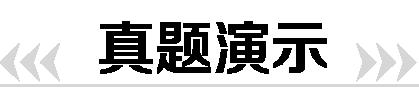 请指出并修改下列病句中的错误之处。

2.(2020年浙江卷)“长征五号B”运载火箭自从首次飞行任务展开以来,各参研参试单位和全体同志团结拼搏,经历严峻考验,克服重重困难,获得了最后的胜利。

 虚词位置不当,应将“‘长征五号B’运载火箭”放在介词“自从”之后,以免中途易辙。
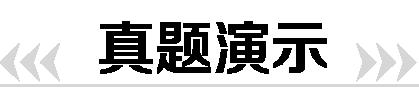 请指出并修改下列病句中的错误之处。

3.(2019年浙江卷)中国的哲学蕴含于人伦日用之中,中国建筑处处体现着人伦秩序与和而不同的东方智慧,五千年前的中华文明正是良渚大量建筑遗址的见证者。
 
 “五千年前的中华文明正是良渚大量建筑遗址的见证者”主客颠倒,应改为“良渚大量建筑遗址正是五千年前的中华文明的见证者”。
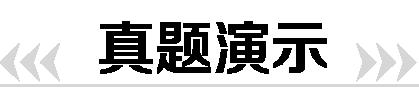 请指出并修改下列病句中的错误之处。

4.(2019年天津卷)在游客文化体验、特色旅游活动需求日益明显的背景下,利用科技创新对外宣传、深度挖掘旅游文化内涵,扩大我市旅游业的吸引力与知名度。

 ①并列短语语序不当,按照事物的发展规律,应该是先“深度挖掘旅游文化内涵”,然后“利用科技创新对外宣传”,所以应该将“深度挖掘旅游文化内涵”放在“利用科技创新对外宣传”的前面。②动宾搭配不当,“扩大”与“吸引力”“知名度”不搭配,应改为提升。③成分残缺,缺少主语,应将“我市”移至“利用”前。
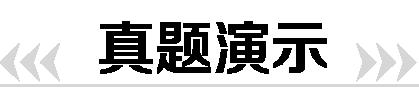 请指出并修改下列病句中的错误之处。

5.(2018年天津卷)无论是在天津,还是在比赛现场,都有支持热爱天津女排的一批球迷与这支队伍同呼吸共命运。

 ①多项定语顺序排列不当,应把“支持热爱天津女排的一批球迷”改为“一批支持热爱天津女排的球迷”。②概念混乱,“天津”与“比赛现场”有交叉的情况,二者不能并列,可以改为“无论是在国内,还是在国外”。
类型2:搭配不当     
        现代汉语的句子有一定的结构规律,主、谓、宾、定、状、补六种成分的搭配要符合这一结构规律。搭配不当是指句子中的某些成分不符合这一结构规律;或者是搭配在一起不合事理,从道理上说不通;或者是不符合语言习惯,强行搭配。
(续表)
(续表)
(续表)
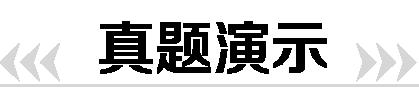 请指出并修改下列病句中的错误之处。

1.(2022年浙江卷)杭州亚运吉祥物裸眼3D宣传片,生动展示了足球、帆船、电竞三个运动场景,是实现亚运吉祥物的“破屏出圈”,带给观众身临其境体验的重要技术。


 该句的主干是“宣传片是技术”,主宾搭配不当,可在“是实现”前加“裸眼3D”。
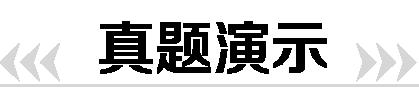 请指出并修改下列病句中的错误之处。

2.(2021年全国乙卷)空间和时间由于不断压缩,大大增强了互动性,社会交往效率有助于得到显著提高。
 ①主谓搭配不当,“空间和时间”与“增强了互动性”搭配不当,应将介词“由于”移至“空间和时间”之前,将“大大增强了互动性”改为“互动性大大增强”,即“由于”之后的句子作状语,“互动性”为主语,前后符合逻辑。②“社会交往效率有助于得到显著提高”句式杂糅,应改为“有助于社会交往效率显著提高”或“社会交往效率得到显著提高”。
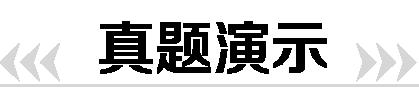 请指出并修改下列病句中的错误之处。

3.(2021年浙江卷)近期,公安部联合主要媒体网站持续推出反诈骗系列报道,不断加强社会宣传,扩大宣传精准性,构建立足社区、覆盖全社会的宣传体系,掀起全社会共同反诈骗的热潮。
 
“扩大”和“精准性”动宾搭配不当,可将“扩大”改为“提高”。
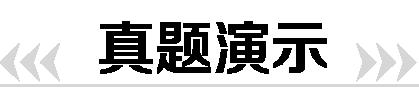 请指出并修改下列病句中的错误之处。

4.(2021年天津卷)“劳动光荣、创造伟大”这句话,始终是对于人类文明进步历程的重要诠释。
 介词使用不当。“对于”指引进对象或事物的关系者,“对”表示指出动作行为所涉及的对象,指的是对某人、某事、某物的关系。“人类文明进步历程”是表示动作行为涉及的对象,应用“对”。
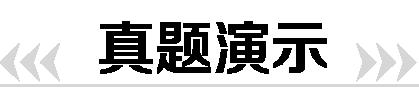 请指出并修改下列病句中的错误之处。

5.(2021年新高考Ⅱ卷)正因为目前国际空间站中有上百种餐品,使得宇航员可以自由选择自己的用餐计划——然而这一用餐计划是每八天循环一次的。
 关联词使用错误。①一般是“因为……所以……”连用,可以将“使得”改为“所以”,或者删去“正因为”,也可以将“正因为”“使得”都删去。②“然而”表转折,但是程度过重,应使用“虽然”。
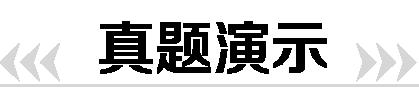 请指出并修改下列病句中的错误之处。

6.(2020年全国Ⅰ卷改编)文人士大夫参与到印章的创作中,使这门从前主要由工匠承揽的技艺,增加了人文意味。
“承揽”与“技艺”搭配不当。承揽:接受(对方所委托的业务);承担。后面一般接经历一定的阶段就可以完成的具体的业务或工作,如“承揽土建工程”。技艺:富于技巧性的表演艺术或手艺。技艺不是具体有形的业务,所以不能与“承揽”搭配,可将“承揽”改成“传承”。
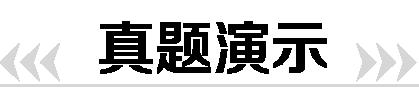 请指出并修改下列病句中的错误之处。

7.(2020年全国Ⅲ卷)中国人之所以为中国人的特性,不是生理的,而且是文化的、精神的因素。
①关联词语“不是”与“而且是”搭配不当。“不是”应与“而是”搭配,表示并列关系;“而且”常与“不仅”等搭配,表示递进关系。②“生理的”缺乏宾语中心语,应加上“因素”;或删除“文化的、精神的因素”中的“因素”。
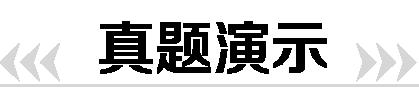 请指出并修改下列病句中的错误之处。

8.(2019年全国Ⅱ卷改编)画家能否凭借自己的生活积累和艺术感觉,让传统文化内涵及现代人文精神在画面上得到充分体现,是新时代美术创作至关重要的艺术法则。 
   搭配不当。“能否”与后面的“是”构成两面对一面类型的搭配不当,应去掉“能否”。
类型3:成分残缺或赘余  
        成分残缺:除无主句、独词句和省略句外,按现代汉语的结构规律,句子必须具备的语法成分残缺不全,就是句子存在成分残缺的语病。
        成分赘余:一是重复;二是句子里多了根本不该有的成分,造成句子意思不通,不好理解。
(续表)
(续表)
(续表)
(续表)
(续表)
(续表)
(续表)
(续表)
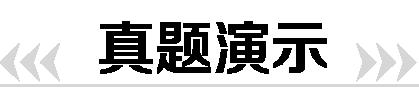 请指出并修改下列病句中的错误之处。

1.(2022年浙江卷)肺鱼也是一种重要的“活化石”,其化石的记录在整个地史时期都有较好的保存,肺鱼身体结构的变化连续地展现出它们由海洋到陆地淡水环境。
 
成分残缺,“展现”后面缺少与之搭配的宾语中心词,应在“淡水环境”的后面加上“的适应过程”。
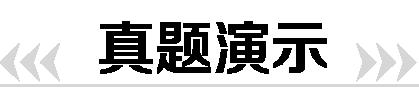 请指出并修改下列病句中的错误之处。

2.(2021年浙江卷)文化产业高质量发展必须自觉承担起调动各种文化力量、科技力量和市场力量,为中华民族的伟大复兴、为人民所向往的美好生活、为中国价值更受世人尊重而砥砺前行。
 句中“承担”缺少宾语中心语,应在“砥砺前行”后加上“的重任”。
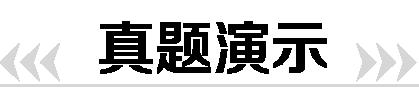 请指出并修改下列病句中的错误之处。

3.(2021年天津卷)随着科技的进步,使劳动的内容和环境发生了很大的变化。
 
   同时使用介词“随着”和“使”导致句子缺少主语,删掉“随着”或者“使”。
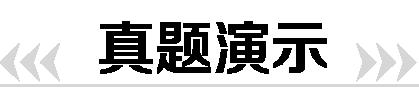 请指出并修改下列病句中的错误之处。

4.(2021年全国甲卷)通过学习烧菜做饭还会增强学生对家务劳动的理解与认知,有助于在和家人的相处中更懂得体谅、更懂得感恩、更懂得分担。

①“通过”的使用造成主语残缺,应该将其删去。②“在和家人的相处中”缺少主语,需要在其前加上“学生”。
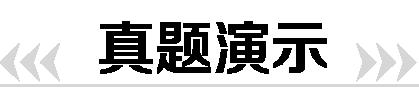 请指出并修改下列病句中的错误之处。

5.(2020年全国Ⅰ卷改编)由于文人士大夫参与到印章的创作中,使这门从前主要由工匠传承的技艺,增加了人文意味。
  此处滥用介词“由于”导致句子缺少主语,应删掉“由于”。
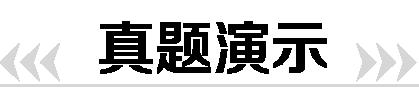 请指出并修改下列病句中的错误之处。

6.(2020年浙江卷)新冠肺炎疫情来势汹汹,严重威胁全人类的健康与福祉,也暴露了全球公共卫生治理上的短板,推进全球公共卫生治理体系改革的必要性。
 “推进全球公共卫生治理体系改革的必要性”一句谓语残缺,应在该句前面加上“凸显了”。
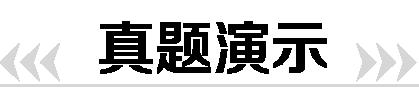 请指出并修改下列病句中的错误之处。

7.(2020年全国卷 Ⅱ 改编)对于文字本身来说,汉代学者总结的“六书”的方法在甲骨文基本都已出现。
  ①缺少介词结构附加成分,应在“甲骨文”后面加上“中”。②介词使用不当,“对于”用来引进对象或事物的关系者,此处表示的是话题范围,应将“对于”改为表示动作对象或话题范围的“就”。
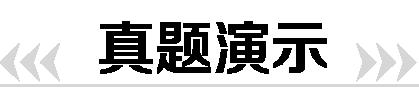 请指出并修改下列病句中的错误之处。

8.(2019年天津卷)全球2000多位科学家经过跨国的联合攻关和数年的不懈努力,人类史上首张清晰的超级黑洞照片终于在今年面世,引起广泛关注。

 介词位置不当导致主语赘余,可将“经过”放在“全球”前。
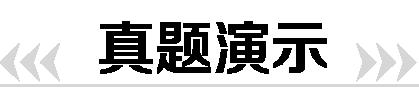 请指出并修改下列病句中的错误之处。

9.随着厂商陆续推出新车型,消费者又再次将目光聚焦到新能源车上,不少新能源车的增长在15%到30%左右。
  ①滥用表约数或估量的词语,15%到30%本身就是一个区间,后面不能再用概数,应删除“左右”。②成分赘余,“又”和“再次”意思相同,应删除“又”或“再次”。
类型4:结构混乱      
        结构混乱是一种比较复杂的病句类型,主要包括句式杂糅、藕断丝连、中途易辙等。
(续表)
常见“句式杂糅”汇编
(续表)
(续表)
(续表)
(续表)
(续表)
(续表)
(续表)
(续表)
(续表)
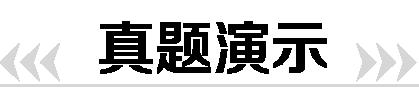 请指出并修改下列病句中的错误之处。

1.(2022年浙江卷)职业教育法的颁布旨在提升职业教育认可度为目标,深化产教融合、校企合作,完善职业教育保障制度和措施,更好地推动职业教育高质量发展。

“旨在提升职业教育认可度”和“以提升职业教育认可度为目标”句式杂糅,选用其中一种表述即可。
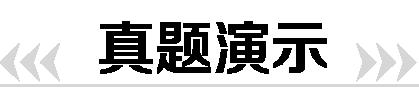 请指出并修改下列病句中的错误之处。

2.(2021年新高考Ⅰ卷)宣讲员平易的话语、幽默的口吻以及宣讲内容十分接地气,导致收看直播的群众既听得进又记得牢。
 ①“宣讲员平易的话语、幽默的口吻以及宣讲内容十分接地气”句式结构混乱,应改为“宣讲员平易的话语、幽默的口吻以及十分接地气的宣讲内容”。②“导致”使用错误,其后一般接不好的结果,可改为“使得”。①“宣讲员平易的话语、幽默的口吻以及宣讲内容十分接地气”句式结构混乱,应改为“宣讲员平易的话语、幽默的口吻以及十分接地气的宣讲内容”。②“导致”使用错误,其后一般接不好的结果,可改为“使得”。
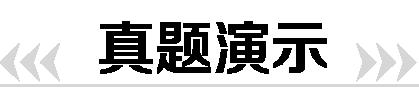 请指出并修改下列病句中的错误之处。

3.(2019年浙江卷)当人体免疫力大幅受损的情况下,“超级真菌”会乘虚而入,使病情雪上加霜,加速病人死亡,因此它被贴上了“高致死率”的标签,使人闻之色变。
 
 
 句式杂糅。“当人体免疫力大幅受损的时候”和“在人体免疫力大幅受损的情况下”,选择其中一种表述即可。
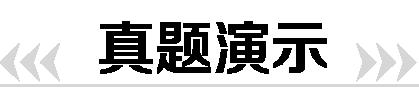 请指出并修改下列病句中的错误之处。

4.(2018年天津卷)尤瓦尔·赫拉利写作了《人类简史》一经上市就登上了以色列畅销书排行榜第一名,蝉联榜首长达100周,30多个国家争相购买版权。
 
 句式杂糅。这个句子实际上是两句话,一句是“尤瓦尔·赫拉利写作了《人类简史》”,另一句是“《人类简史》一经上市……长达100周,30多个国家争相购买版权”。可以将“尤瓦尔·赫拉利写作了”修改为“尤瓦尔·赫拉利写作的”。
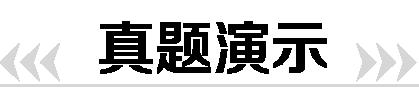 请指出并修改下列病句中的错误之处。

5.“双创特区”以围绕聚集青年大学生、高校和科研院所科技人才、海外人才、企事业人员四类人才为重点,创新创业。

 句式杂糅。“围绕……”和“以……为重点”选择其中一种表述即可。
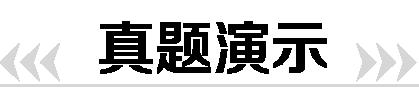 请指出并修改下列病句中的错误之处。

6.自从我国第一颗人造地球卫星“东方红一号”成功发射,成为世界上第五个把卫星送上天的国家以来,我国的航天事业取得了巨大的突破。

 偷换主语。可将“成功发射”移至“第一颗人造地球卫星‘东方红一号’”前。
类型5:表意不明     
        表意不明就是句子表达的意思不清楚、不明白。主要有两种情况:一是指代不明,二是有歧义。
(续表)
(续表)
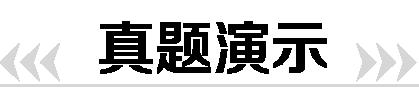 请指出并修改下列病句中的错误之处。

1.这位前方记者采访到的专家表示,C919的试飞成功,标志着我国大型商用飞机的研制已经达到国际先进水平。

①指代不明造成歧义,“这位前方记者采访到的专家”中“这位”是形容“前方记者”还是“专家”,表述不明,应改为“这位被前方记者采访到的专家”。②搭配不当,“研制”和“达到……水平”不搭配,应改为“研制能力”。
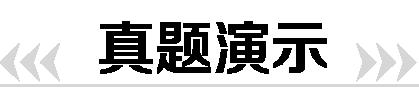 请指出并修改下列病句中的错误之处。

2.这部影片讲述了一个身患重病的工人的女儿自强不息、与命运抗争的故事,对青少年观众很有教育意义。

修饰关系不明确造成歧义。“一个身患重病的工人的女儿”有歧义,这句话可以理解为“工人身患重病”,也可以理解为“工人的女儿身患重病”。
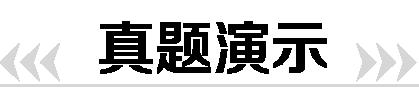 请指出并修改下列病句中的错误之处。

3.熟悉他的人都知道,生活中的他不像在银幕上那样,是个性格开朗外向、不拘小节的人。 

 表意不明,“性格开朗外向、不拘小节”到底是生活中的“他”,还是银幕上的“他”,可删除“是个……的人”。
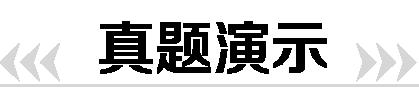 请指出并修改下列病句中的错误之处。

4.他每天骑着摩托车,从城东到城西,从城南到城北,把180多家医院、照相馆、出版社等单位的废定影液一点一滴地收集起来。

表意不明,“180多家”既可修饰“医院”,又可以修饰“医院、照相馆、出版社”,可将“180多家”移至“等”之后。
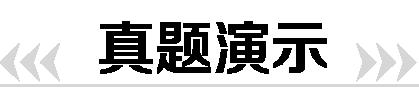 请指出并修改下列病句中的错误之处。

5.王林待在实验室里半个月,好像与世隔绝了,所以他回到家,强迫着自己看了十天的报纸。

表意不明,“看了十天的报纸”可表示看报之多,还可表示看报时间之长,可改为“看了最近十天的报纸”。
类型6:不合逻辑
       不合逻辑是指句子结构完整,搭配合理,在语法方面正确,但不符合概念、判断、推理等形式逻辑或事理逻辑。因此,这类句子具有较大的迷惑性。
(续表)
(续表)
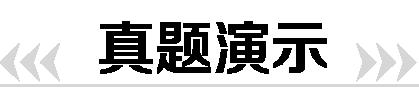 请指出并修改下列病句中的错误之处。

1.(2020年天津卷改编)据《太平广记》记载,岐州富豪开设的私家旅馆可以容纳千人食宿,不可谓世所罕见。

否定不当。“不可谓世所罕见”否定不当,滥用否定词“不”而导致语义表达与本意相反,应删掉“不”。
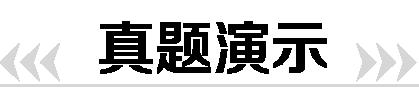 请指出并修改下列病句中的错误之处。

2.近年来,生态保护意识渐入人心,所以当社会经济发展与林地保护管理发生冲突时,一些地方在权衡之后往往会选择前者。

前后矛盾。“一些地方在权衡之后往往会选择前者”明显与前文语境“生态保护意识渐入人心”矛盾,应改为“选择后者”。
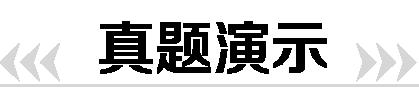 请指出并修改下列病句中的错误之处。

3.今年五一节前夕,发改委发出紧急通知,禁止空调厂商和经销商不得以价格战的手段进行不正当竞争。 

 多重否定失当(看否定词)。可将“禁止”“不得”删去其一。
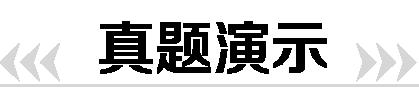 请指出并修改下列病句中的错误之处。

4.当前某些引起轰动的影视作品,也许在两年以后,甚至五年以后就会被人遗忘得一干二净。

不合事理。“也许在两年以后,甚至五年以后”逻辑顺序不当,应该是“也许在五年以后,甚至两年以后”,强调遗忘的速度快。